[[[]]]
Medicare 101 Ad Package
The following ads were designed to run on Facebook as a Lead Campaign.

We have included suggested ad copy to use in conjunction with each ad. The copy may be found in the “notes” section of the slide. 

Export the slide of the ad you are interested in using as a jpeg.
Disclaimer: We cannot guarantee the success of any ad. Results may vary based on a variety of factors such as location, audience, and budget. These ads have been patterned according to our own experience and research. We recommend testing a few different ads and seeing what works best for your market.
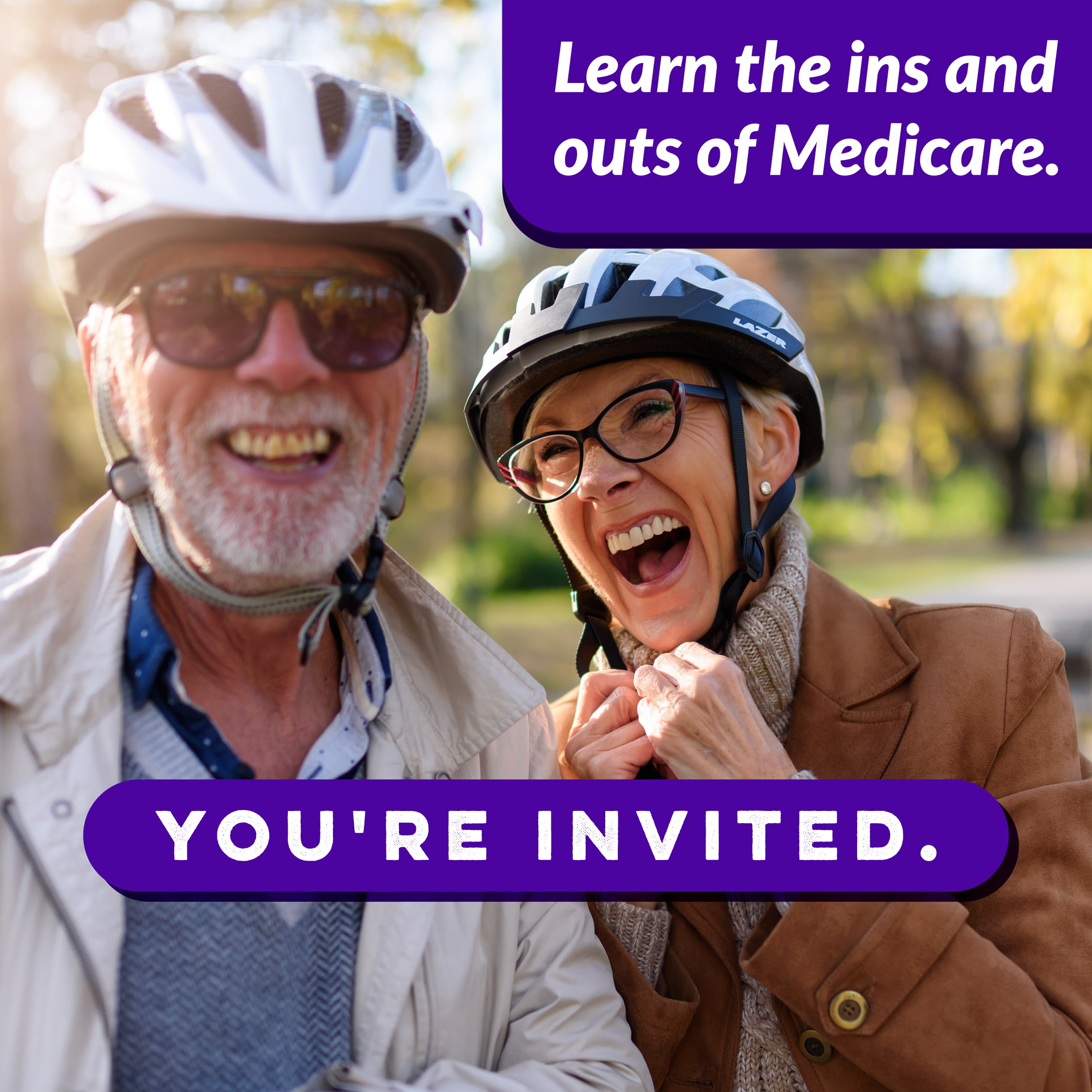 [Speaker Notes: Learn the basics of Medicare and common mistakes to avoid.

Join us for a free educational seminar <insert date and time>
Located at <insert address>

Fill out the form below to reserve your seat. We can’t wait to see you there!]
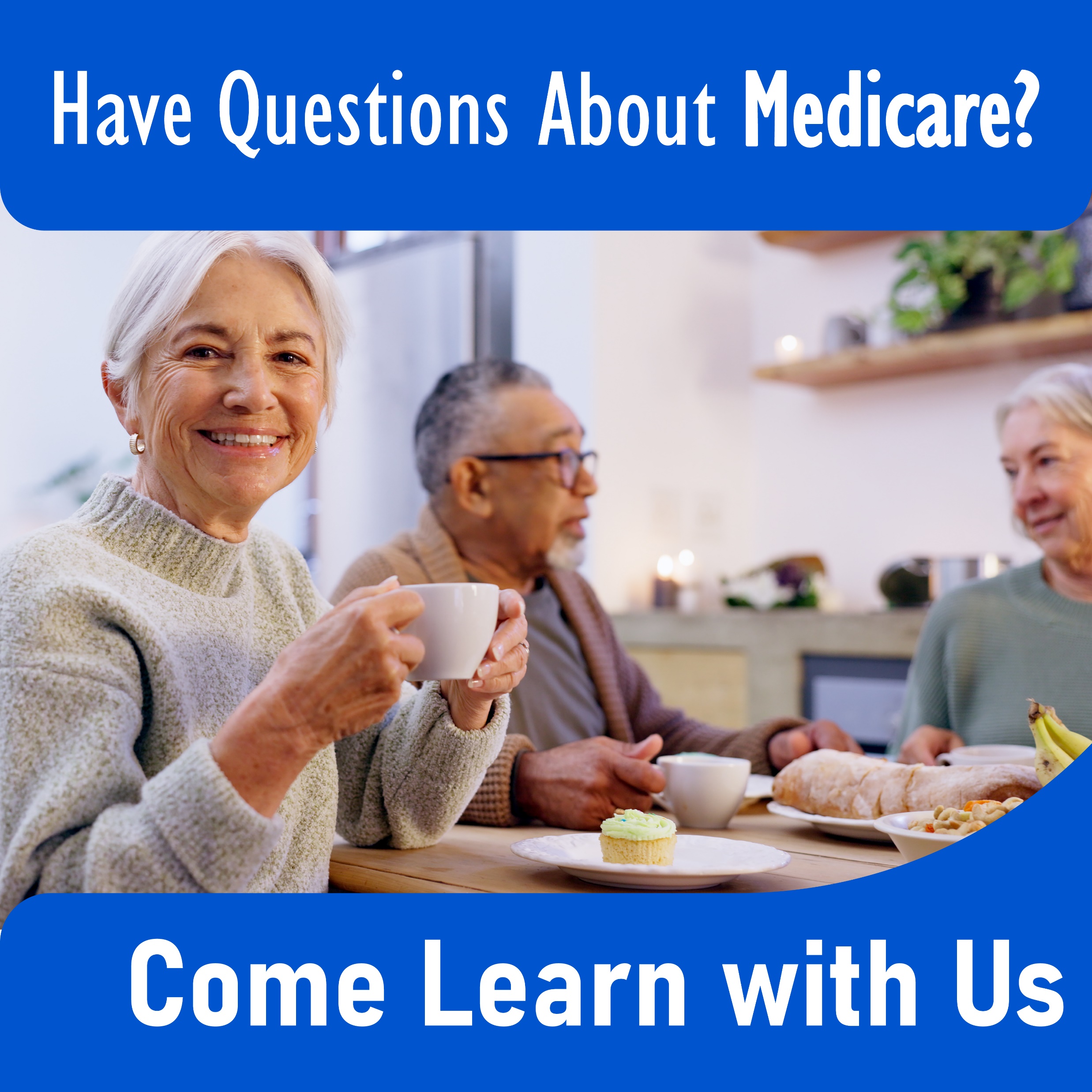 [Speaker Notes: Are you curious about Medicare and how it works? You’re in the right place!

You are invited to join us for a lunch and learn experience where you will learn the basics of Medicare.

When: <insert date and time>
Where: <insert address>

Fill out the form below to reserve your seat.]
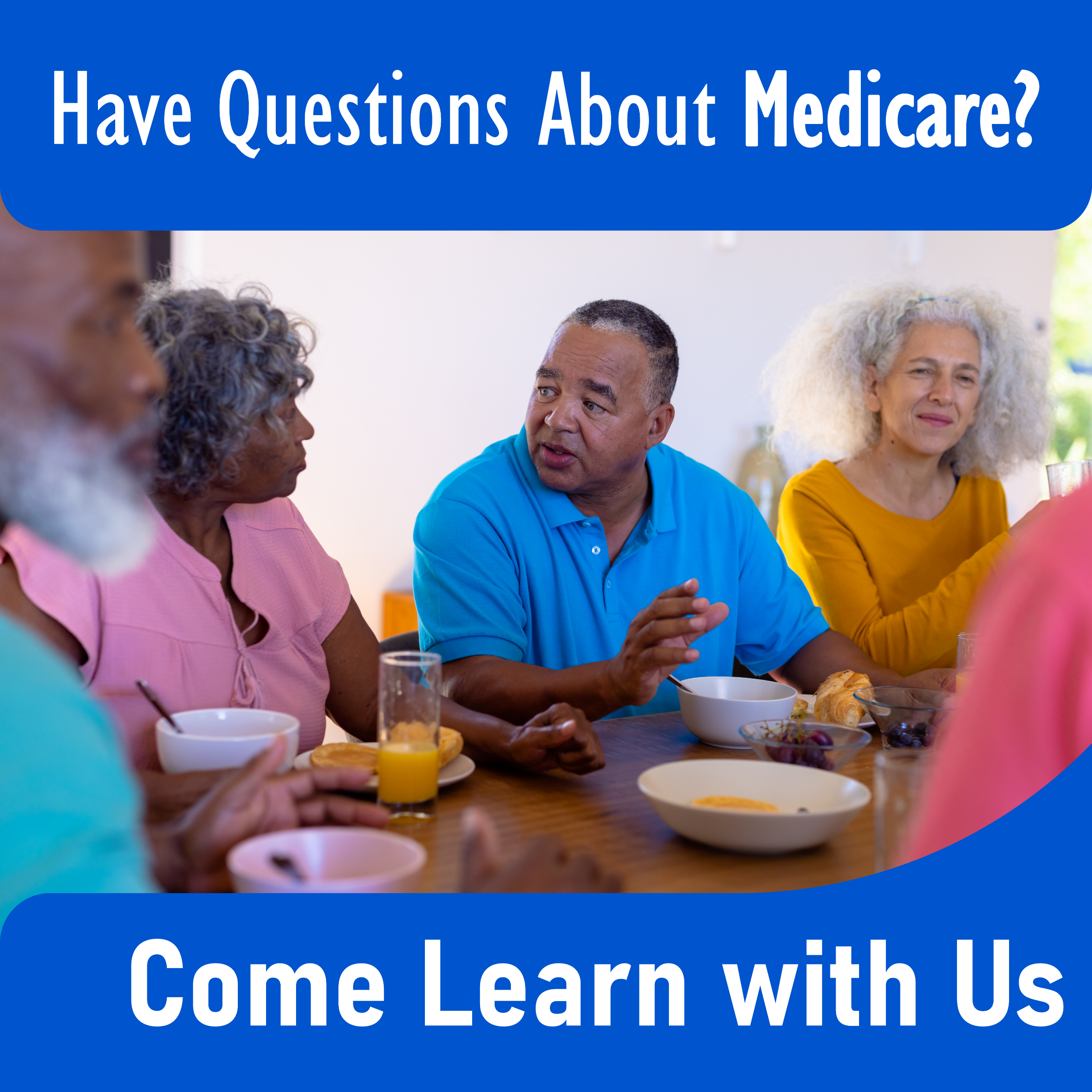 [Speaker Notes: Are you curious about Medicare and how it works? You’re in the right place!

You are invited to join us for a lunch and learn experience where you will learn the basics of Medicare.

When: <insert date and time>
Where: <insert address>

Fill out the form below to reserve your seat.]
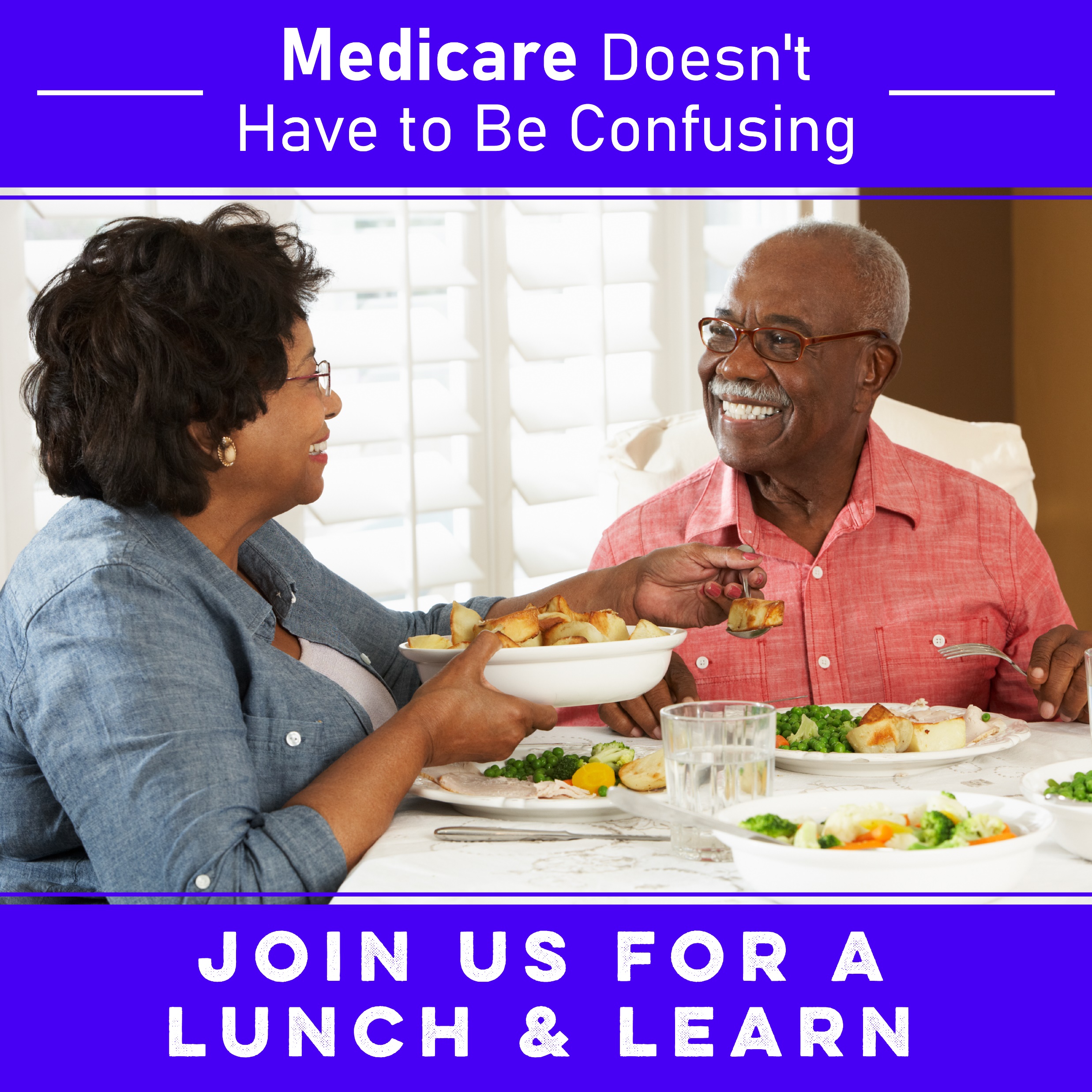 [Speaker Notes: Want to learn the basics of Medicare and common pitfalls to avoid?

We invite you to join us <insert date and time> for a FREE educational lunch seminar.

Where: <insert address>

Fill out the form below to reserve your seat. We hope to see you there!]
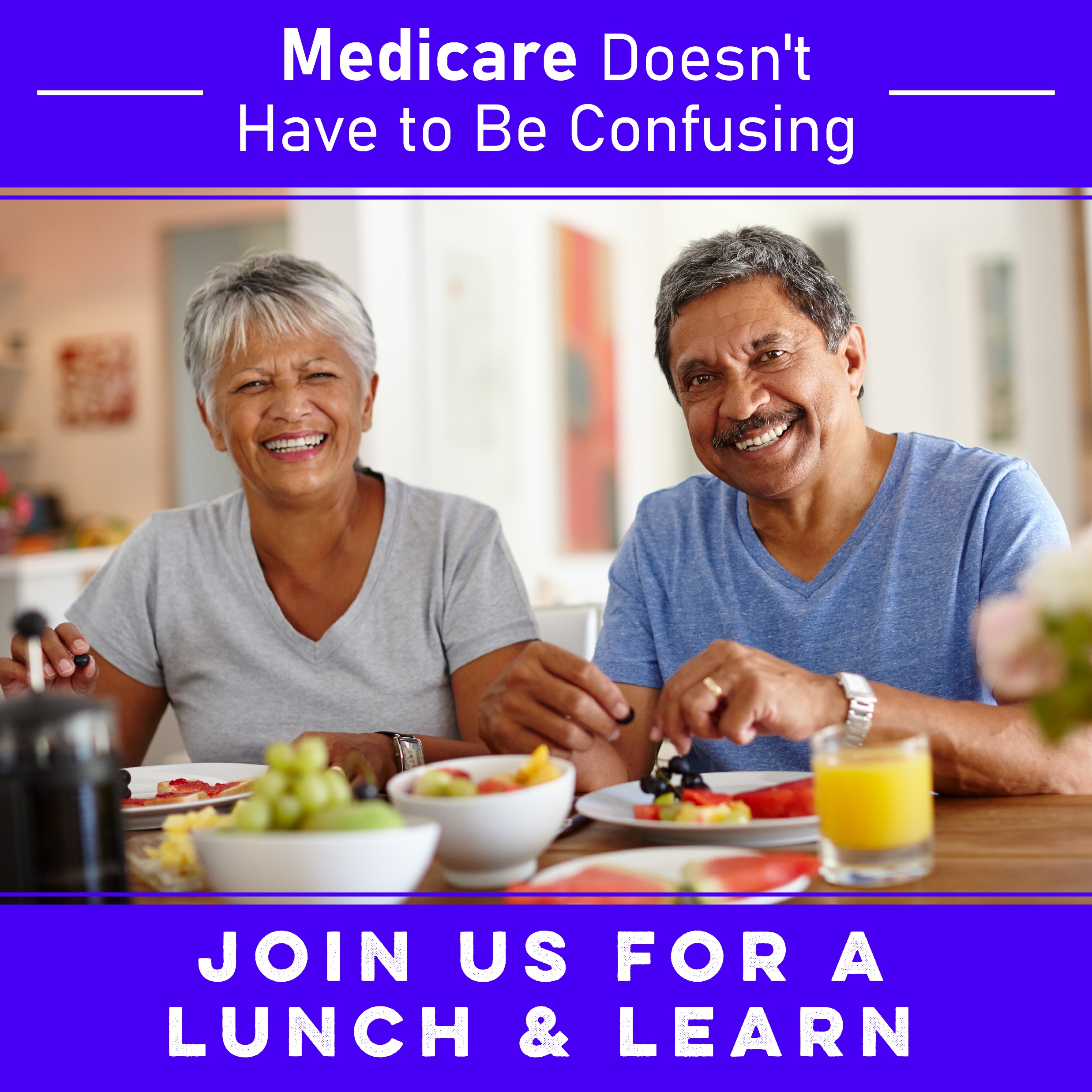 [Speaker Notes: Want to learn the basics of Medicare and common pitfalls to avoid?

We invite you to join us <insert date and time> for a FREE educational lunch seminar.

Where: <insert address>

Fill out the form below to reserve your seat. We hope to see you there!]
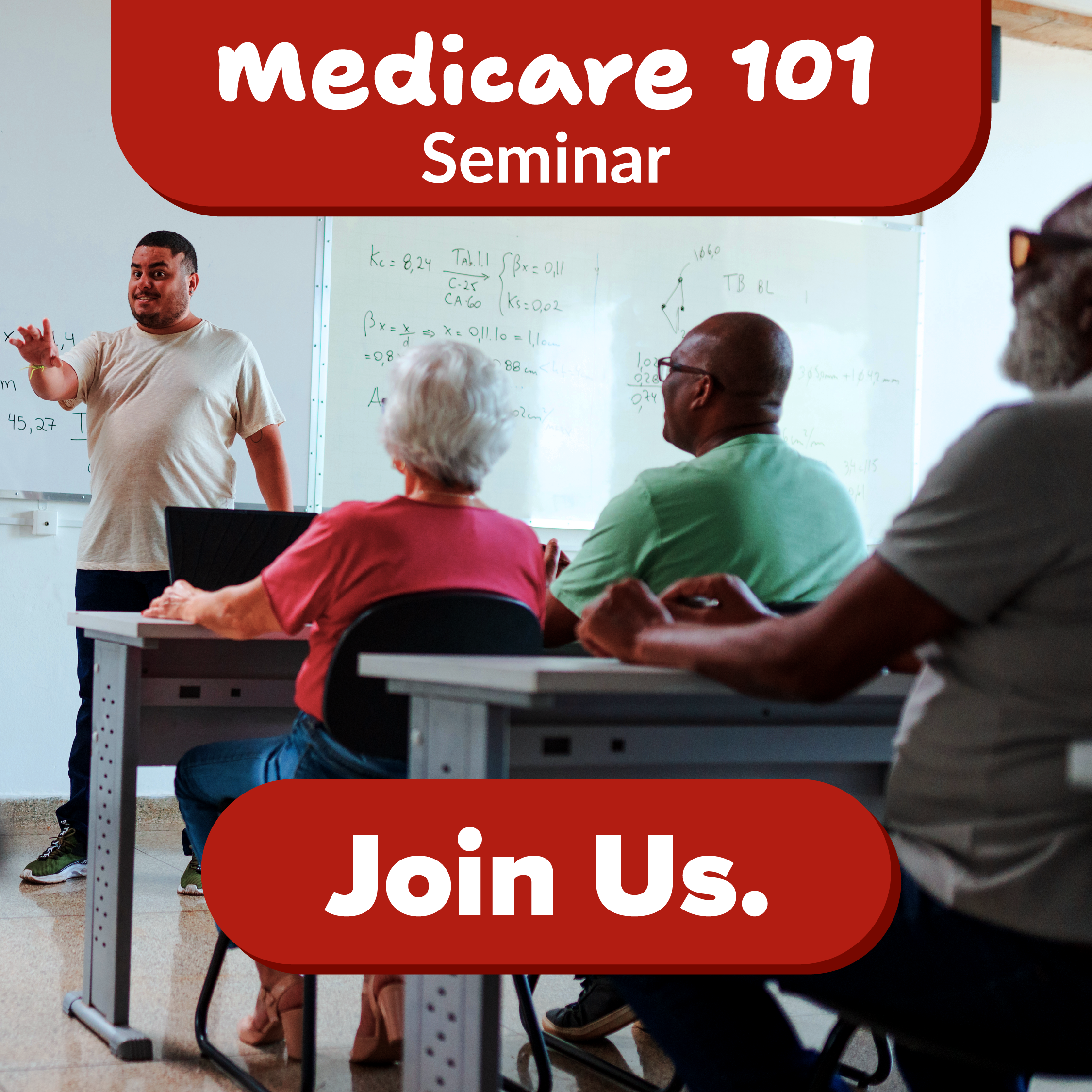 [Speaker Notes: Looking to expand your knowledge of Medicare? We’re here to help.

You are invited to join us for an educational seminar discussing Medicare 101!

When: <insert date and time>
Where: <insert location>

Reserve your seat by filling out the form below.]
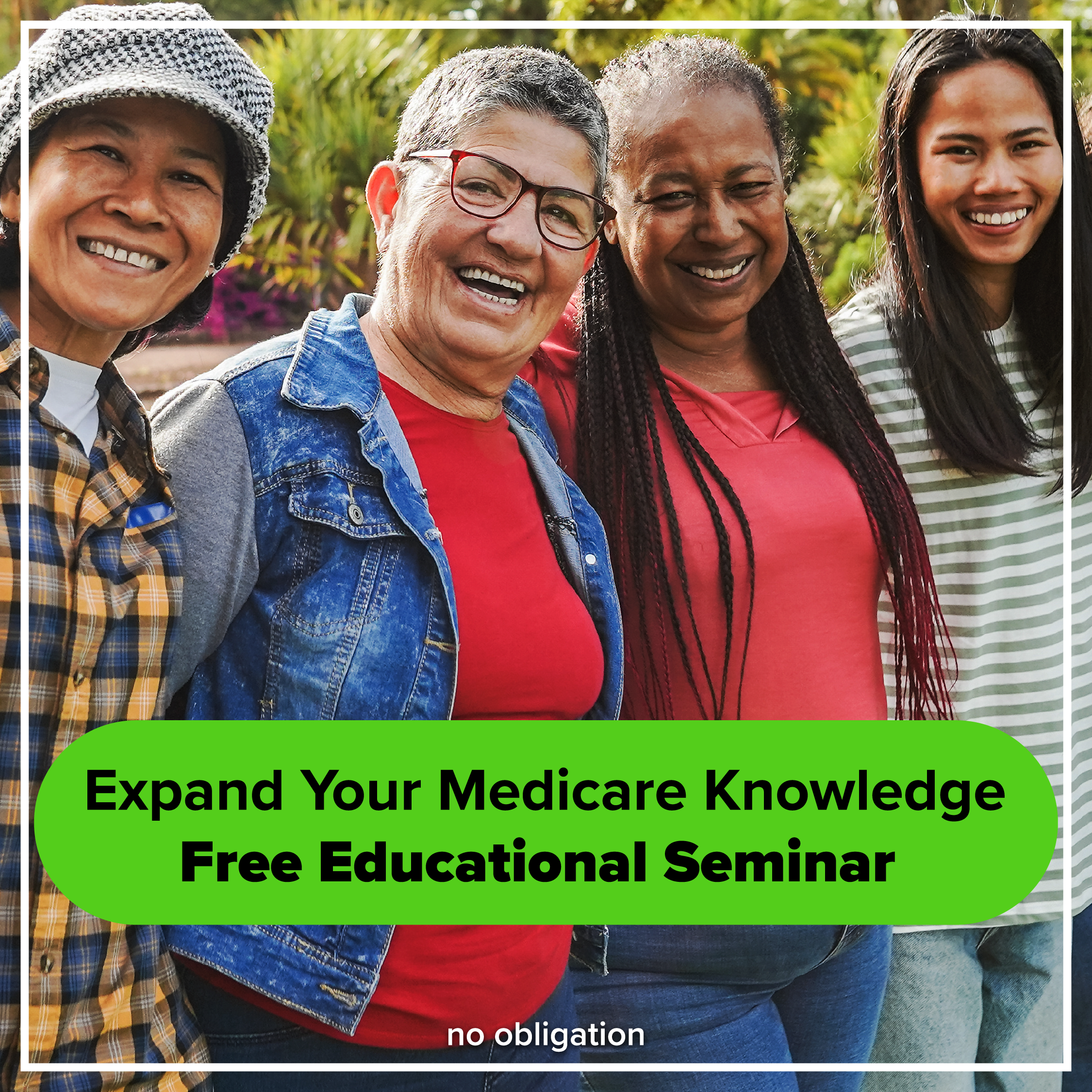 [Speaker Notes: Are you interested in learning more about Medicare? Join us for a FREE educational seminar.

We will discuss Medicare basics and answer common questions.

When: <insert date and time>
Where: <insert location>

Fill out the form below to reserve your spot.]